Vigor無線管理系統APM
UBLink.org
統一管理的好處
設定好設定檔到全部Wifi AP派送設定檔完成只需要10分鐘
統一查看Wifi AP狀態和流量
統一更新Firmware
統一備份設定
遠端重新開機
負載平衡
統一管理Switch
結合現有的防火牆架構不用變更
區分來賓與員工使用的無線網路
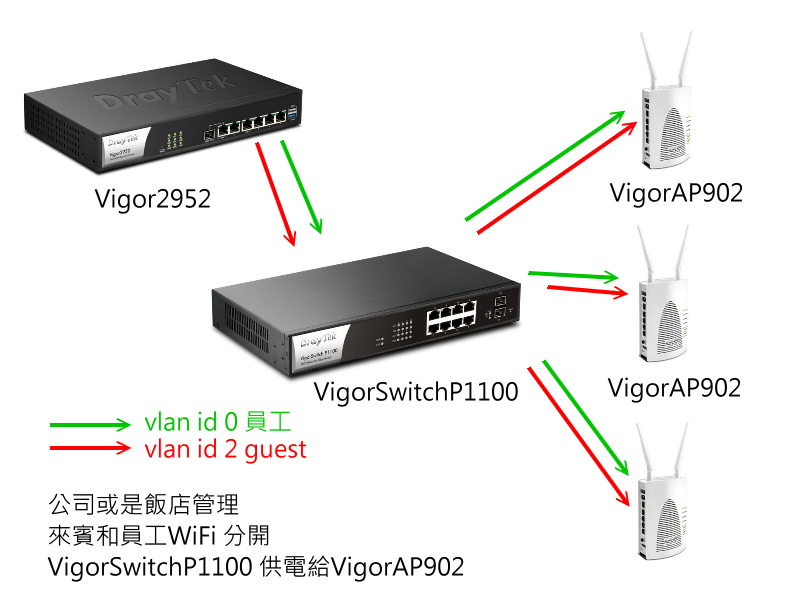 認證方式
本機驗證
鎖MAC/WEP/WPA/WPA2/802.1x
Radius
LDAP(大架構使用)
可挑選的型號
Vigor2133 系列內建APM可管2台AP
Vigor2860/2926/2927/3220 系列內建APM可管20台AP
Vigor2952/2952P內建APM可管20台AP
Vigor300B內建APM可管30台AP
Vigor2960/2962/3900/3910內建APM可管50台AP

VigorAP710
VigorAP802/810
VigorAP903
VigorAP910C/912C
VigorAP918R/RP(室外防水)
VigorAP920R/RP(室外防水)
VigorSwitch P1092
VigorSwitch P1280
VigorSwitch P2280/P2280x(可以設定排程供電)
Vigor機型差異
VigorAP920R/RP室外三防AP
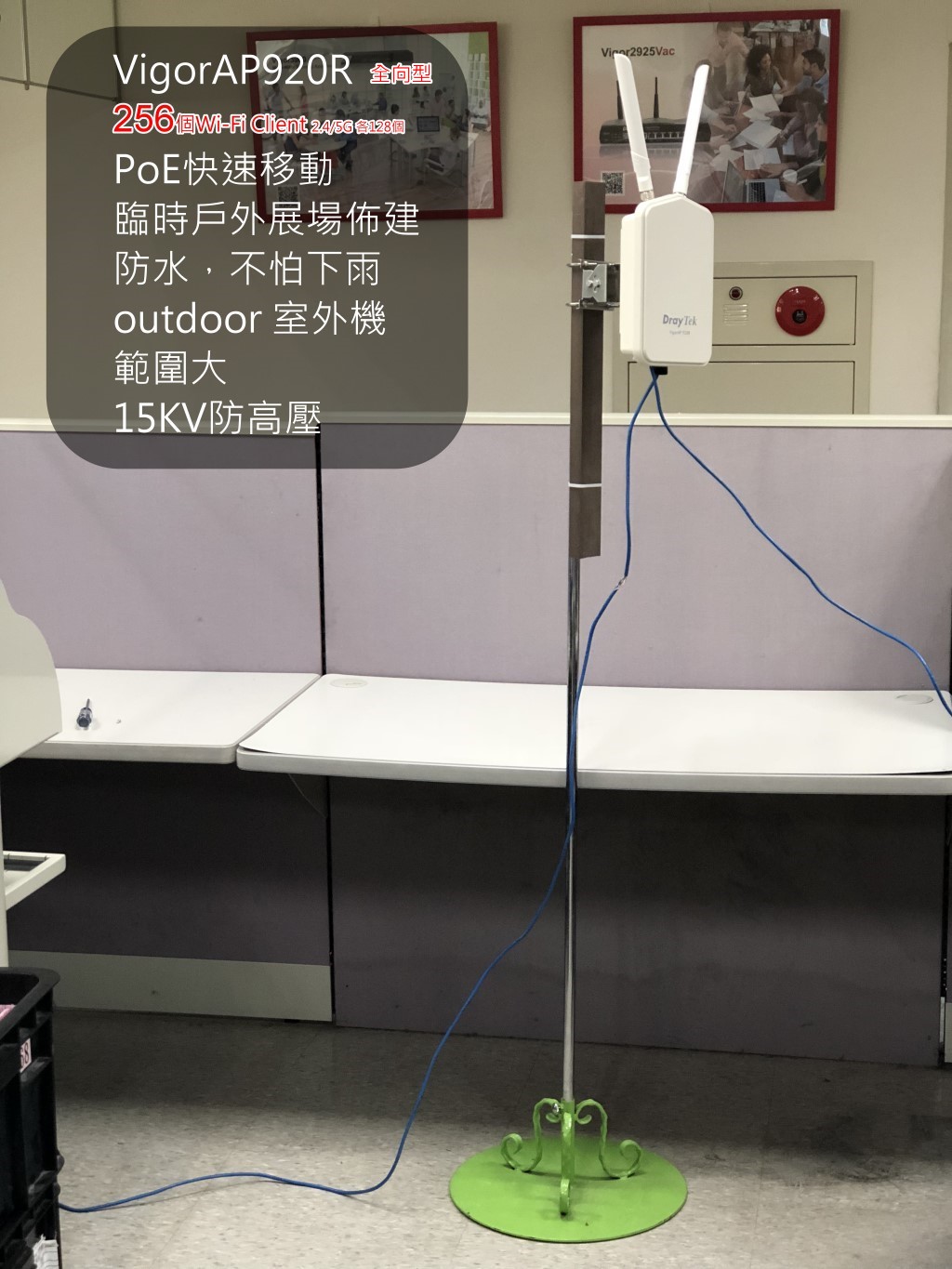 VigorAP差別在那
Ap710
只有一個Lan的孔，tag/untag vlan
AP810
有LanA(4Port)和LanB(1Port)
PoE Client
AP903
802.11ac
有LanA(4Port)和LanB(1Port)
PoE Client
2.4/5G
Mesh Mode
AP912C
802.11ac
PoE Client
2.4/5G
Mesh Mode
AP918R
802.11ac
PoE Client
2.4/5G
Mesh Mode
AP920RP
802.11ac
PoE Client
PoE Out
2.4/5G
Mesh Mode
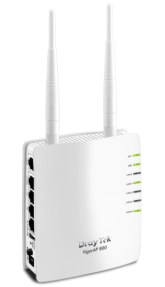 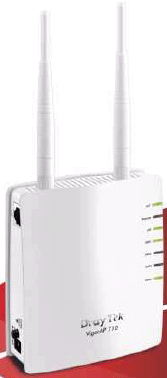 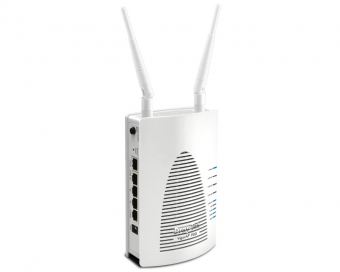 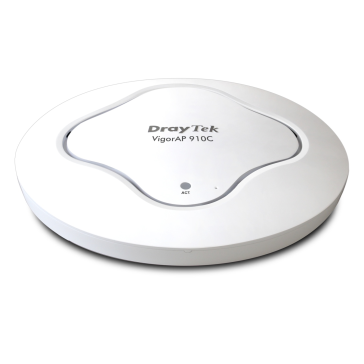 Vigor Mesh Mode
Mesh root 1, node 7
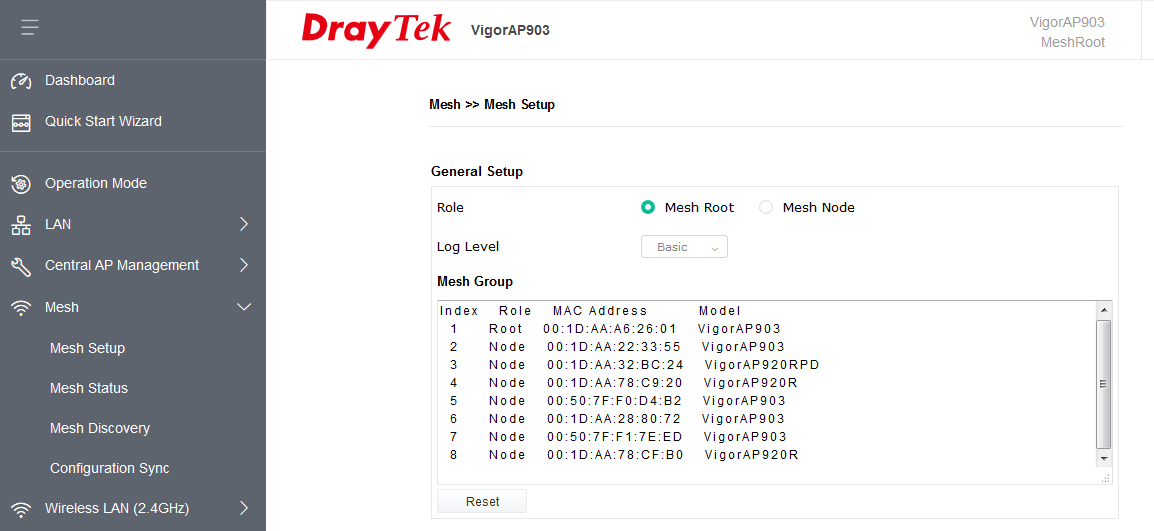 Mesh Mode
ap710/810 ..........  2.4G 2dbi 20dBm(100mW)
ap802

ap902 ..............  2.4G 2dbi 20dBm(100mW)
                      5G   2dbi 19dBm(80mW)

ap912c .............  2.4G 3dbi 24dBm(250mW)
                      5G   4dbi 22dBm(158mW)

ap920r .............  2.4G 3.5dbi 28dBm(630mW)
                      5G   6dbi 26dBm(398mW)
VigorAP Client 數
可規劃的方式使用者登入模式一
可規劃的方式彈出視窗使用者登入模式二
免成本Wifi問卷, MIS,行銷人員必備 Vigor Site Survery
Wi-Fi 無線網路應用
https://www.facebook.com/DrayTek.tw/videos/1977902182221232/?t=0

免費 Wifi行銷~客人一點就直接看菜單,可換成DM, 影片, 折價券等 ,可設排程換廣告內容.
無線網路行銷
https://www.facebook.com/DrayTek.tw/videos/1976474412364009/?t=0
SMS Pin/FB/G+ Hotspot Web Portal(Social Login)
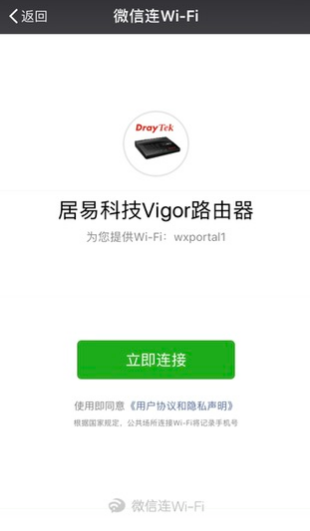 AP Dashboard
AP中央管理狀態
Wifi 設定檔-設定/套用派送
AP維護-備份/韌體更新
AP流量
非法AP查看
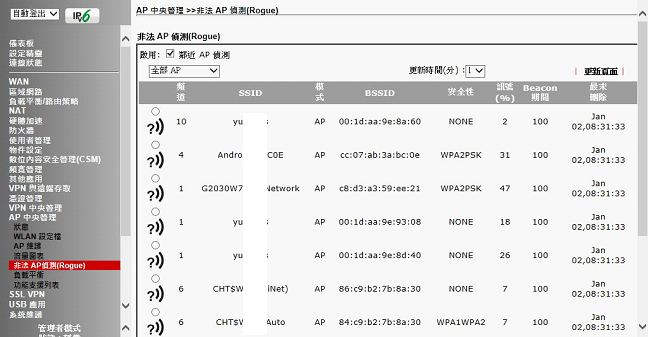 AP負載平衡
功能支援列表
驗證-鎖MAC/WEP/WPA/WPA2
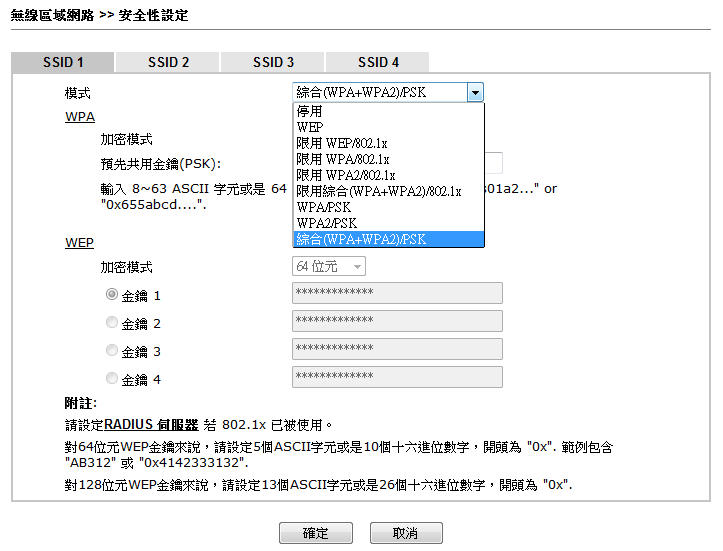 驗證-本機User
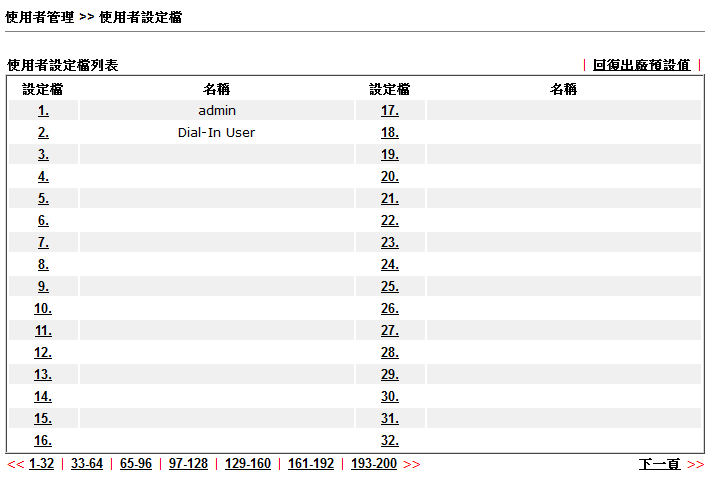 Radius
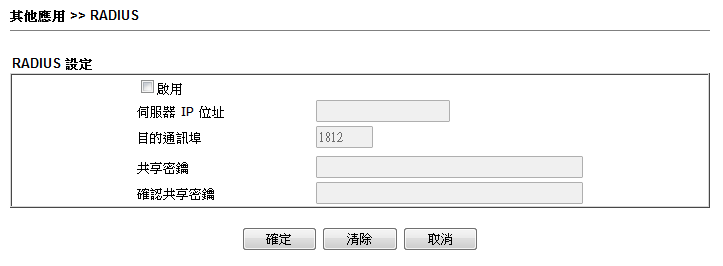 LDAP
VigorSwitch P2261可以設定排程供電
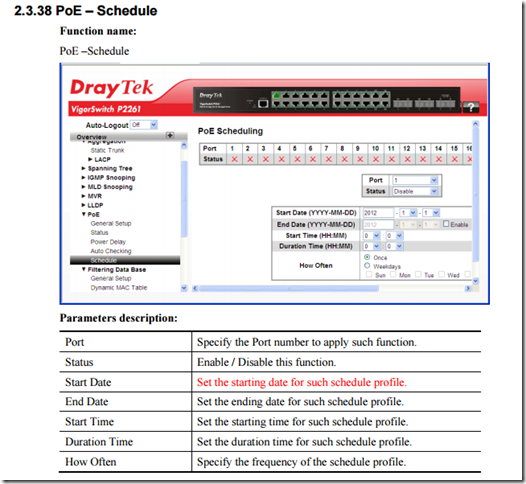 大架構(URS或是自建LDAP)
大架構各端點狀態查看
VigorACS SI (年約)
UBDDNS(50點500/年)
VPN連接
LibreNMS
其他功能
頻寬管理
功率調整
排程重開
The END
感謝您 !!
如果您有任何的問題
單項產品詳細簡報請洽詢各區服務處
請洽
台中:裕笠科技股份有限公司
電話:04-2260-5121
help@ublink.org
台北:遠豐科技股份有限公司
電話:02-2932-1422
help@farich.com
高雄:鉅創科技股份有限公司
電話:07-588-1868
kshelp@ublink.org
@LINEhttp://line.naver.jp/ti/p/%40xat.0000132120.jmw